Prevention and Control – passive and active immunization
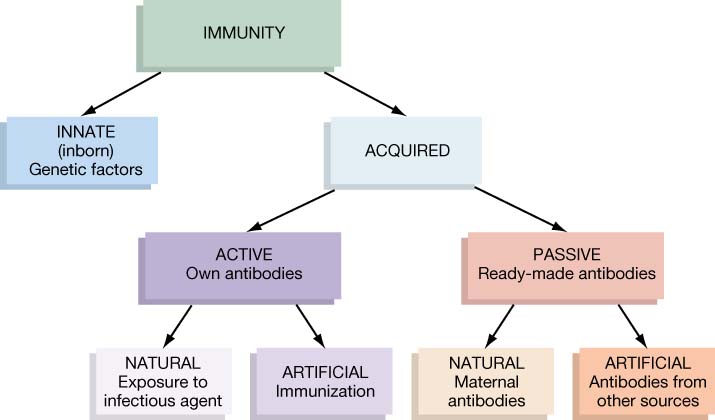 How do we acquire immunity?
[Speaker Notes: HOW LONG LASTING???
aby from other human beings - a few weeks to a few months

IgG from mom 3-6months
	used for:	botulism
			diphtheria
			hepatitis
			measles
			rabies
			snake/spiders bites]
Passive Immunity in Infants
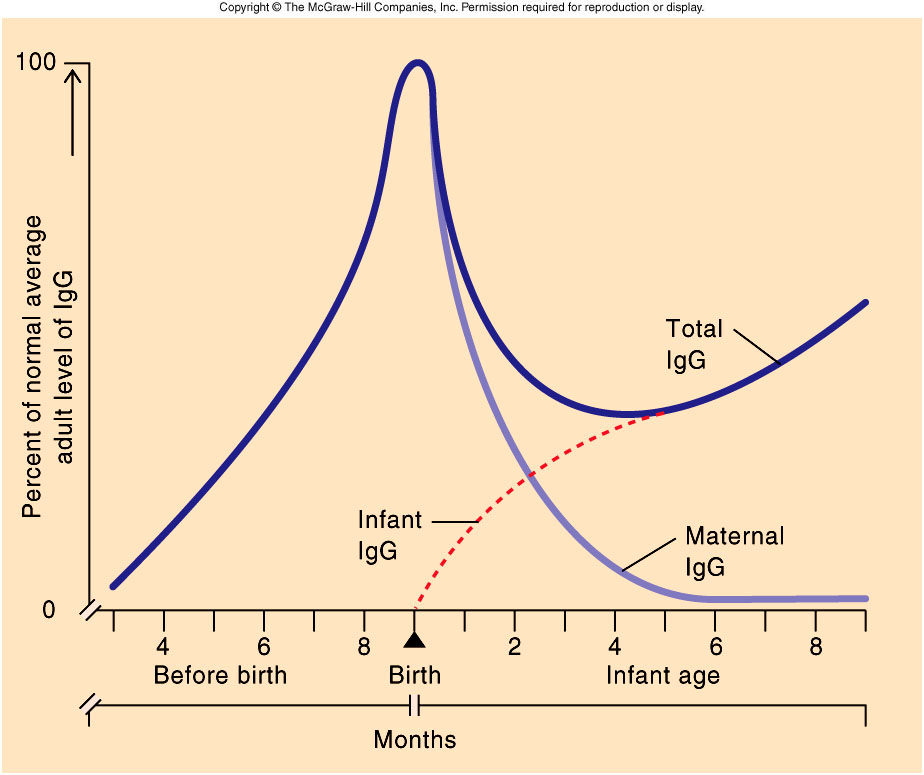 Artificial Passive Immunity
Gamma globulin 
 Ig’s from pooled blood of at least 1,000 human donors
variable content
non-specific

Specific immune globulin
 higher titers of specific antibodies
Artificial Passive Immunity
Gamma globulin 
 Ig’s from pooled blood of at least 1,000 human donors
variable content
non-specific

Specific immune globulin
 higher titers of specific antibodies
Antisera and antitoxins of animal origin
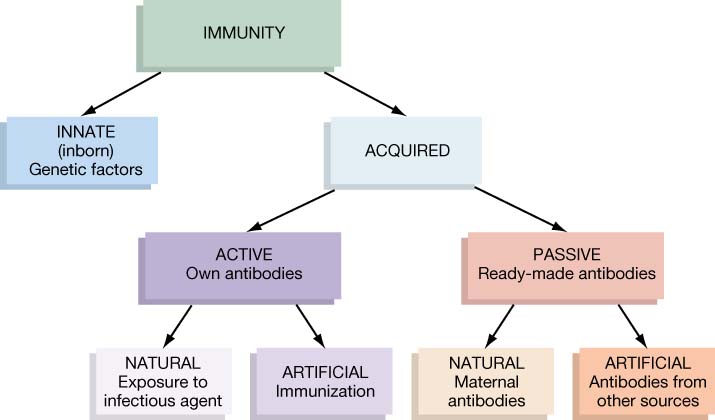 How do we acquire immunity?
[Speaker Notes: HOW LONG LASTING???
aby from other human beings - a few weeks to a few months

IgG from mom 3-6months
	used for:	botulism
			diphtheria
			hepatitis
			measles
			rabies
			snake/spiders bites]
Artificial Active Immunity
Vaccination (Immunization)
 exposing a person to material that is an antigen but NOT pathogenic.
[Speaker Notes: Regardless of the nature of the immunizing substance, the mechanism of active immunization is the same:
When administred, the immune system recognizes it as foreign and produces antibodies or cytotoxic Tcells or both AND memory cells.  The immune response is the same as the one that occurs during the course of a disease.  The disease doesn’t occur because whole organisms aren’t used or (if whole orgare used) they have been weaked so that they are no longer virulent.]
Phases of immune response
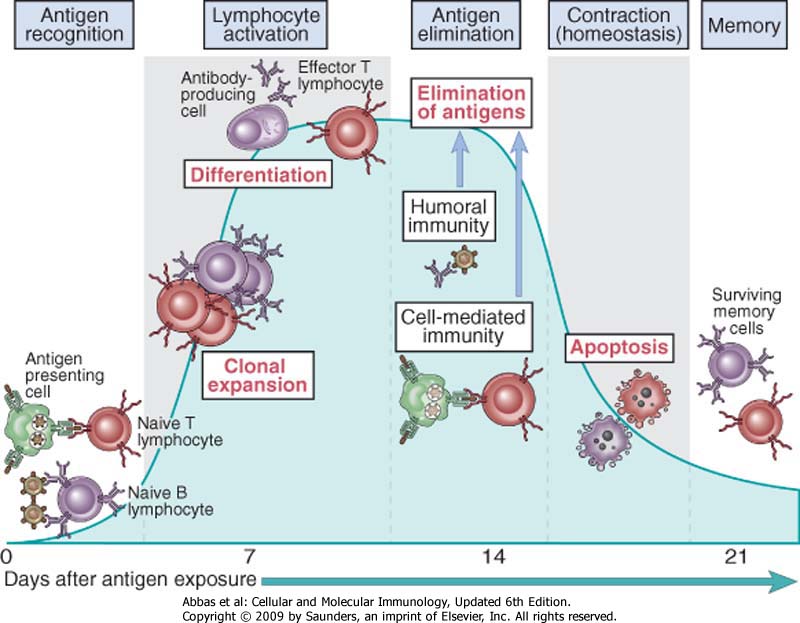 Designing vaccines
Important questions to consider:
	1- Which part of the immune system should be activated?
	2- Is immunologic memory sufficiently stimulated?

This depends on the disease..  
	- Influenza has a short incubation (1-2 d); effective immunity against flu depends on maintaining high levels of Ig through repeat immunizations
	- Polio virus has a longer incubation (>3d) and gives memory cells time to produce ­serum Ig and activate immune cell effectors
Childhood vaccines
7 major vaccines:
HepB
DTaP (Diphtheria, Tetanus, Pertussis)
IPV (smallpox /vaiolo)
MMR (measles, mumps, and rubella / morbillo, parotite, rosolia)
Hib (Haemophilus influenzae type B)
Var (Varicella)
PCV (Pneumococcal Conjugate Vaccine)

*children require booster shots for most…
(American Academy of Pediatrics, 2002)
Childhood vaccines
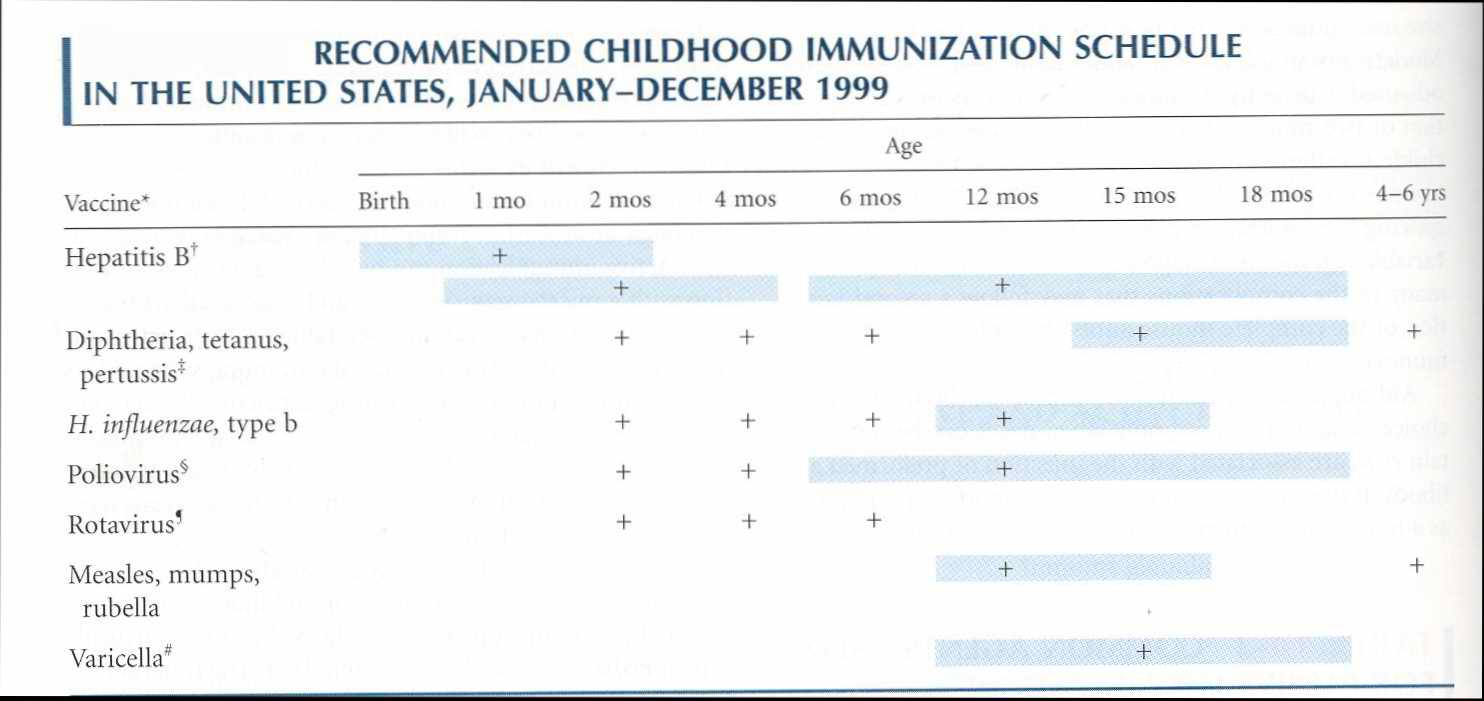 Adult vaccines (dependent on risk group)
For those living in close quarters
Meningitis (Hib)
Pneumonia (PCV)
Influenza 

For travelers to endemic areas:
Cholera			 Meningits
Typhus                        Yellow fever
Typhoid			  Polio
Hepatitis
Large scale vaccination programs
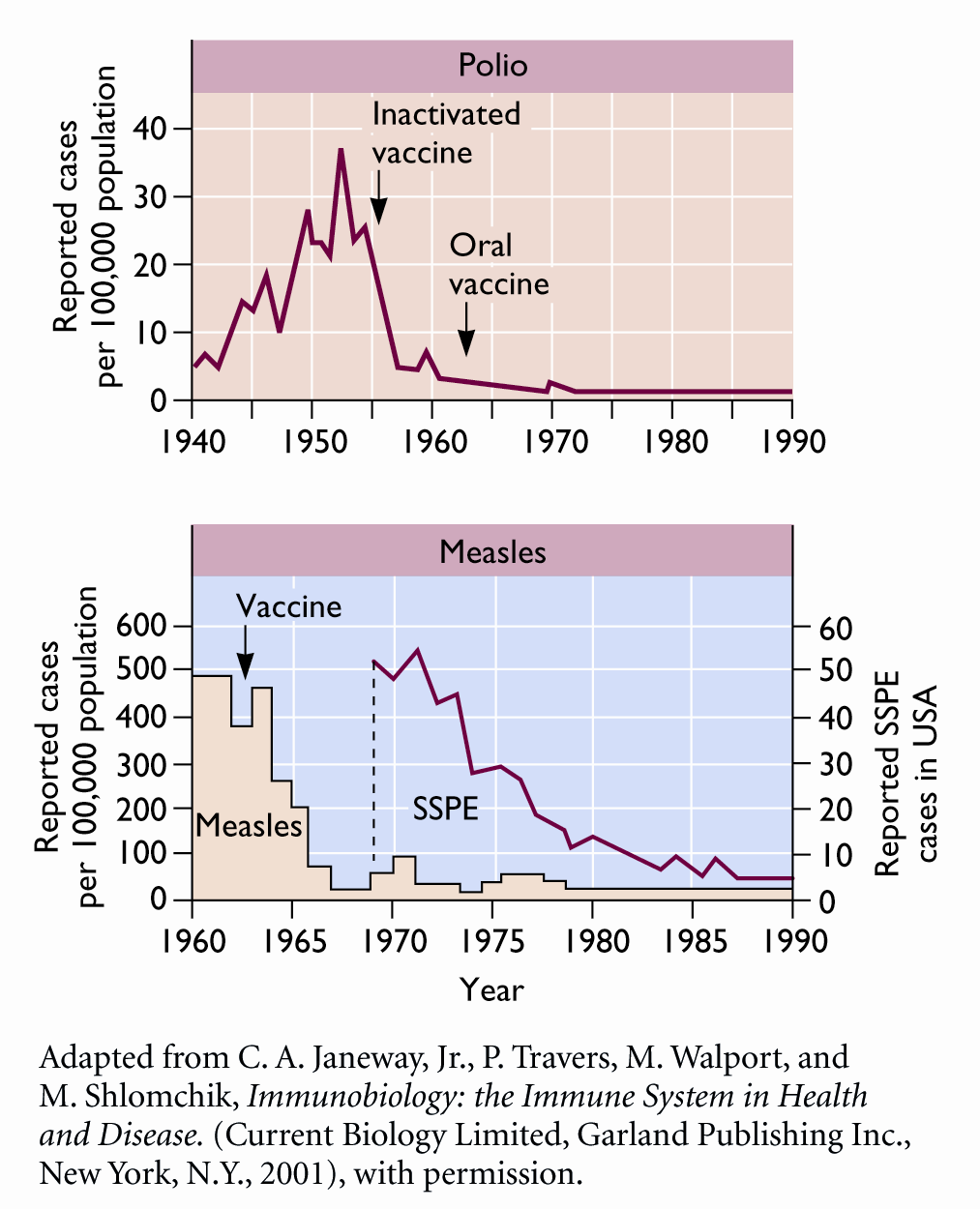 Dramatic improvements in public health.
Nobody in this room has had…
Smallpox, Polio, Measles, Chickenpox
Mumps, Rubella

…Because of vaccination

Smallpox is the only human disease to ever  be eradicated
Characteristics of a good vaccine
Safe / Few side effects
Give long lasting, appropriate protection
Low in cost
Stable with long shelf life (no special storage requirements)
Easy to administer

Public must see more benefit than risk
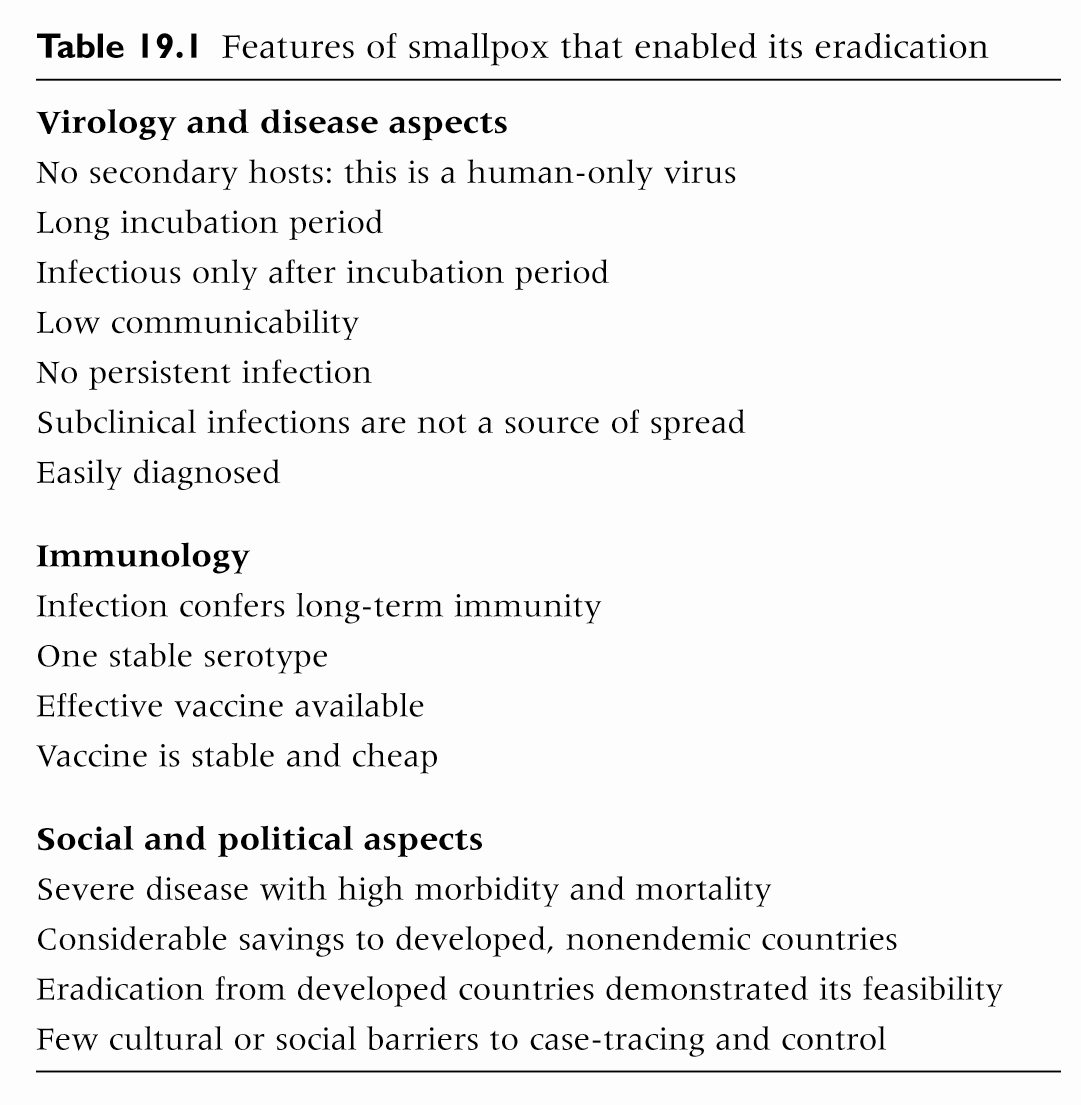 Types of vaccines
whole agent

subunit of the agent
 recombinant
 individual parts alone
epitopes
epitopes
Whole agent vaccinesKilled using heat or formaldehyde
Killed virus
Live virus
Inactivated polio vaccine (Salk)
Influenza (Classic)
[Speaker Notes: Problem:  These microbes are dead!  Living organisms, b/c they replicate in the body, usually elicit a more robust immune response and are more likely than killed organisms to cause production of memory cells.  Living organism provide longer stimulation of the immune system.  Despite this limitation, there have been a number of effective killed microbe vaccines]
Whole agent - vaccines attenuated
attenuated - a process that lessens the virulence of a microbe
oral  polio vaccine (Sabin), 
MMR (measles, mumps, rubella)
Influenza -- Flumist
[Speaker Notes: Attenuation is usually achieved by modfying the growth conditions or manipulating microbial genes in a way that eliminates virulence factors.

Attenuation methods include long-term cultivation, selection of mutant strains that grow at lower (or higher) temperatures, passage of the microbe through unnatural hosts or tissue culture

TB vaccine was obtained after 13 years of subculturing an agent of bovine TB]
Attenuation of viruses by passage through non-human cells
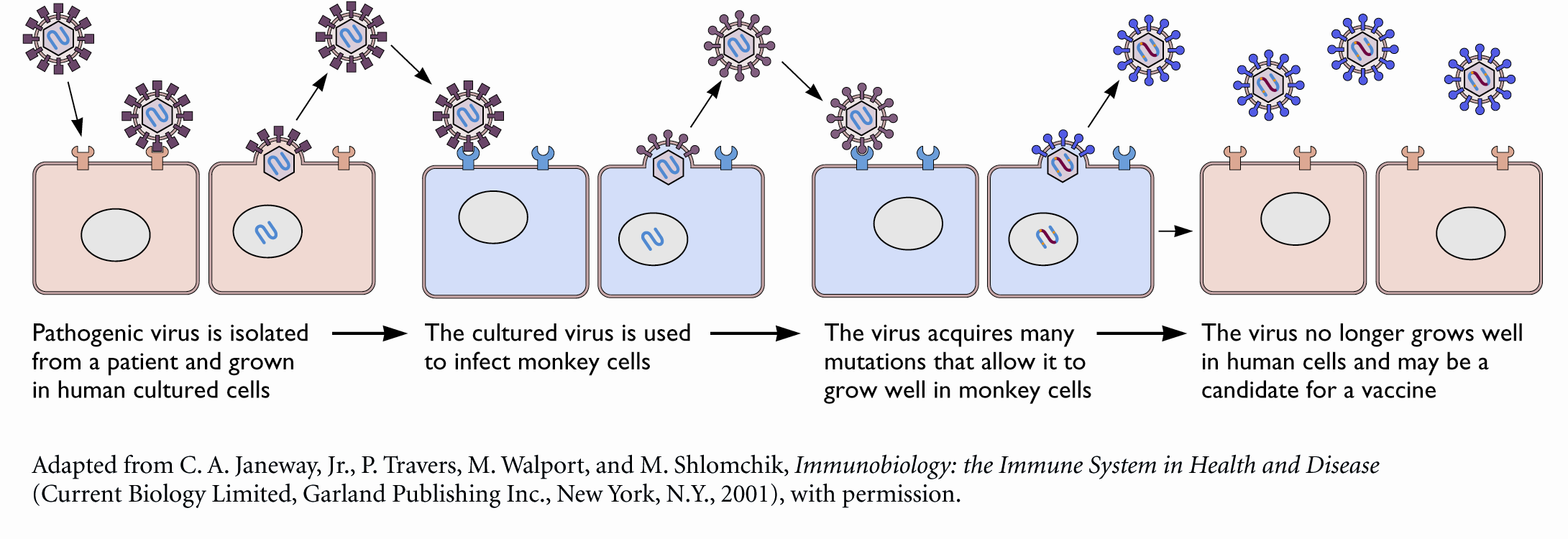 Pathogenic virus isolated from patient, grown in human cells
Infect monkey cells with cultured virus
Virus acquires many mutations that allow it to grow well in monkey cells
Mutations make the virus unable to grow well in human cells
 Vaccine candidate
1
2
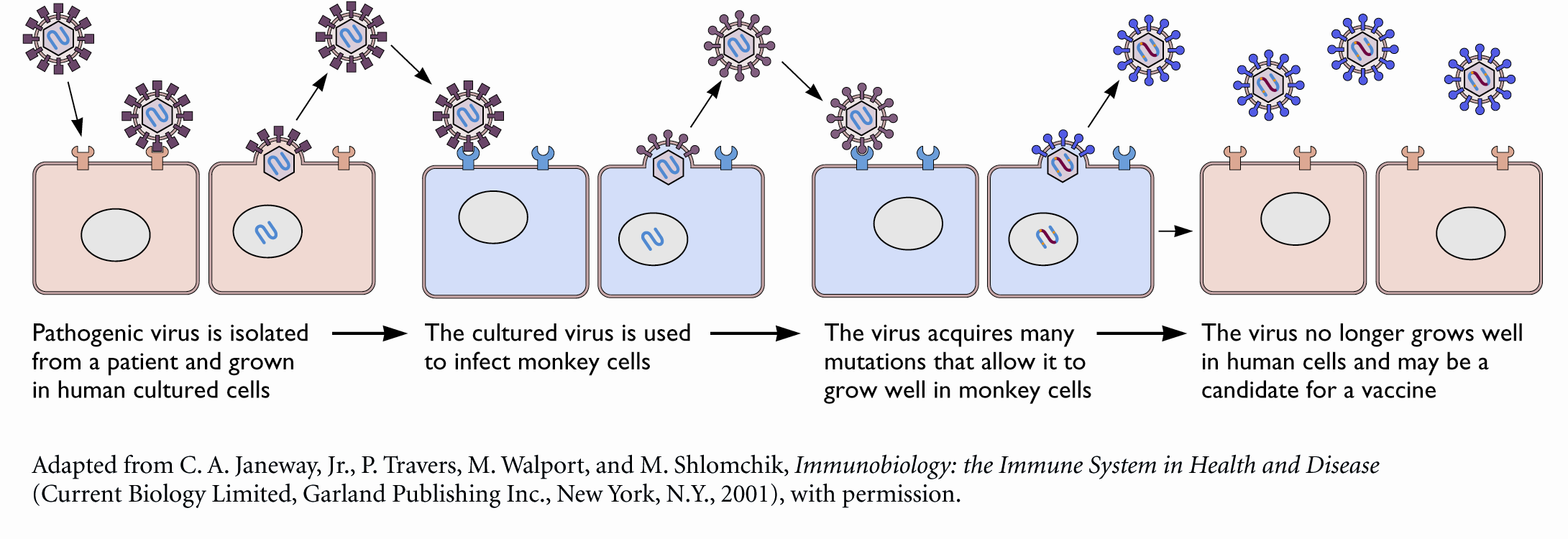 3
4
Construction of recombinant attenuated virus
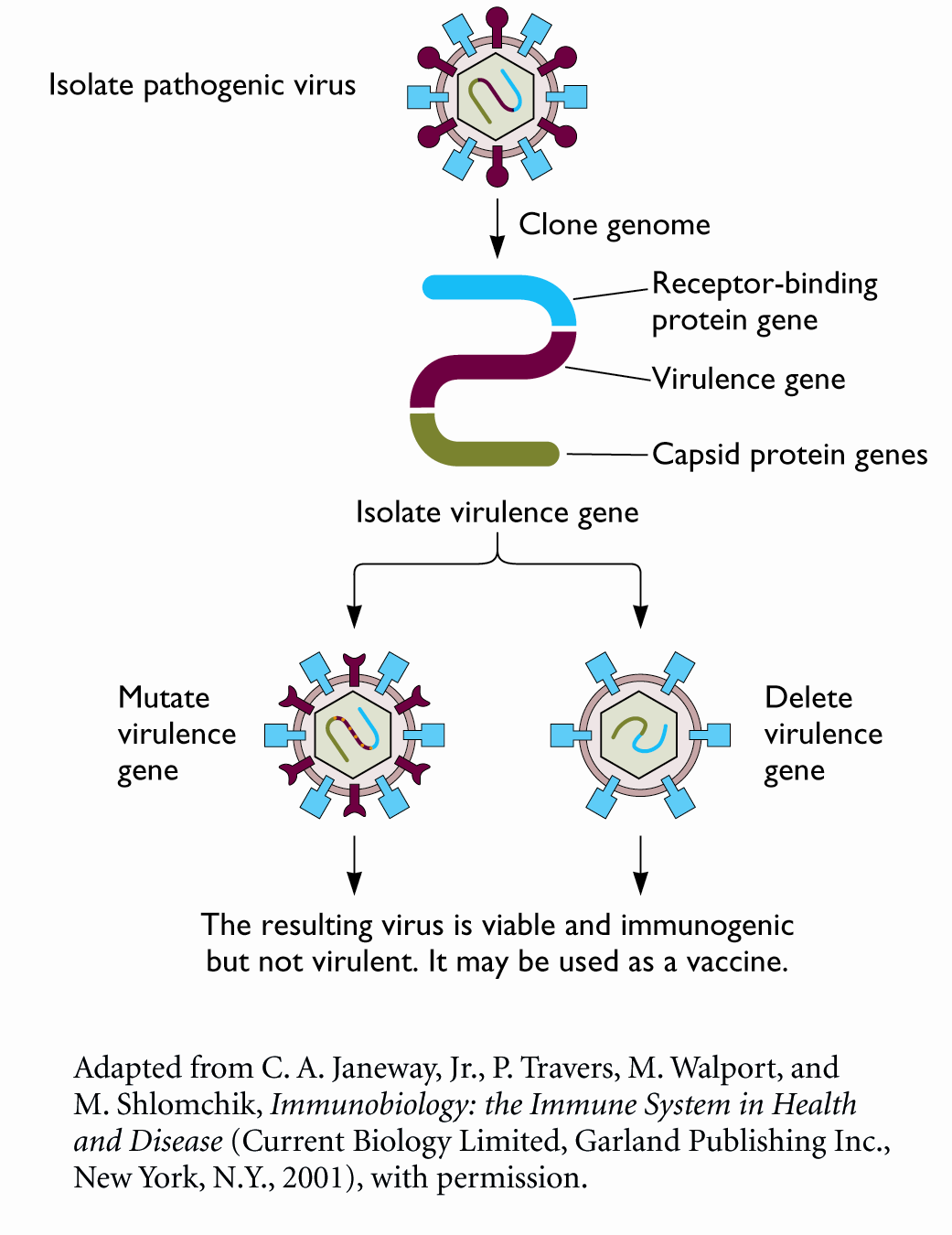 Isolate virus
Clone genome
Isolate virulence gene
Mutate or delete virulence gene
Resulting virus is
Viable
Immunogenic
Not virulent
Can be used as a vaccine
Vaccines stimulate immune memory
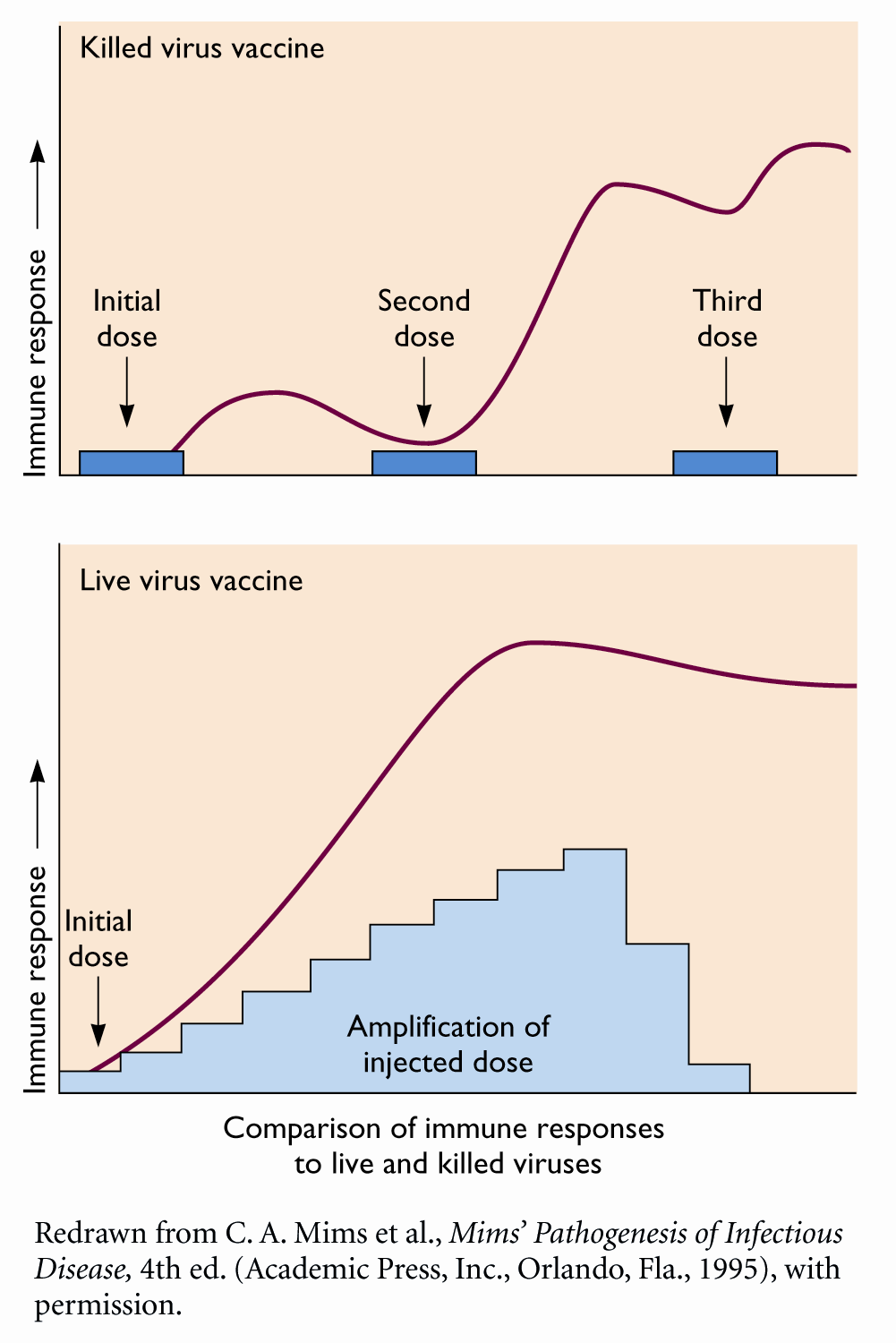 Killed virus vaccine requires multiple doses (booster shots) to adequately stimulate a protective immune response
Live virus vaccines replicate in the host.
No requirement for boosters.
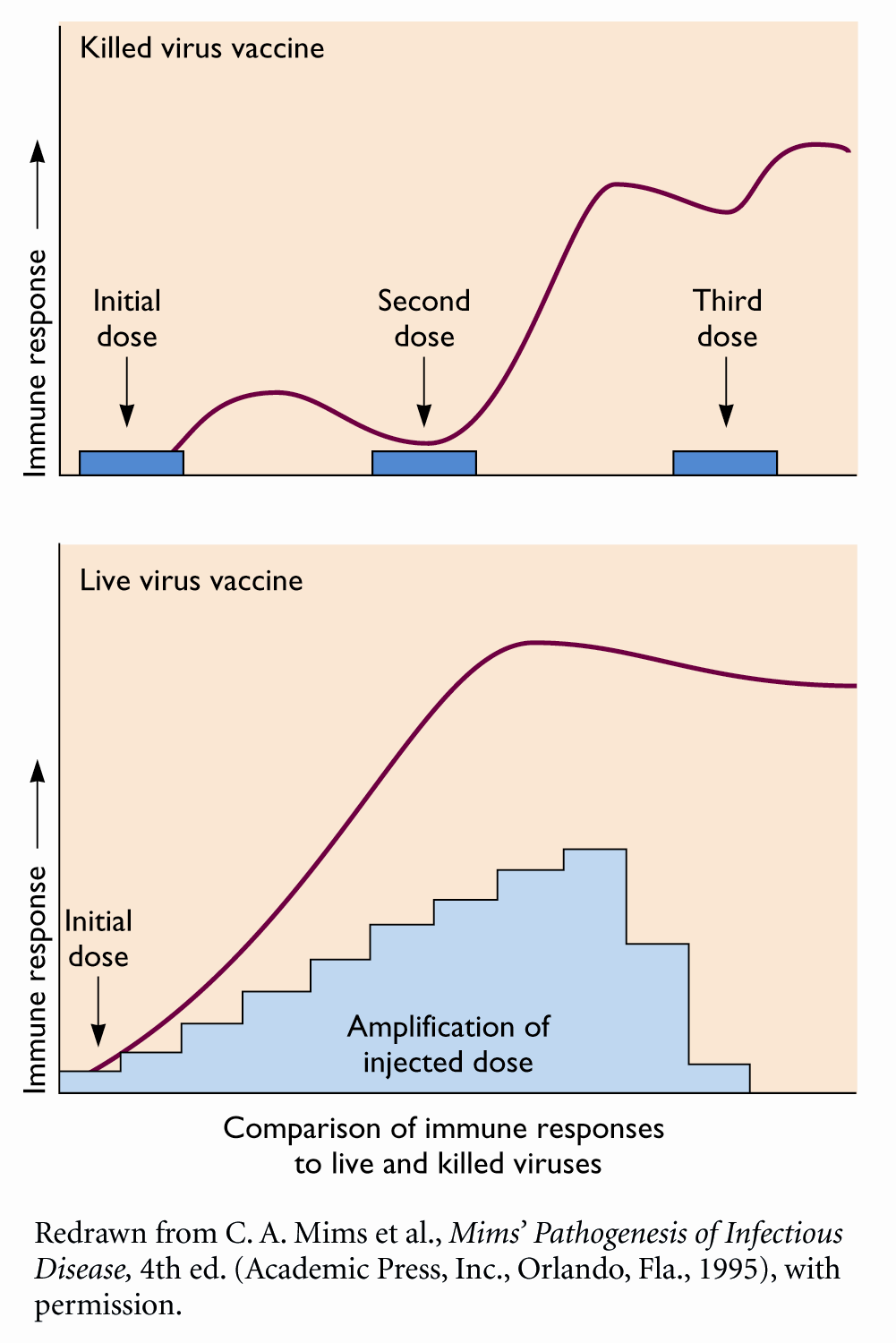 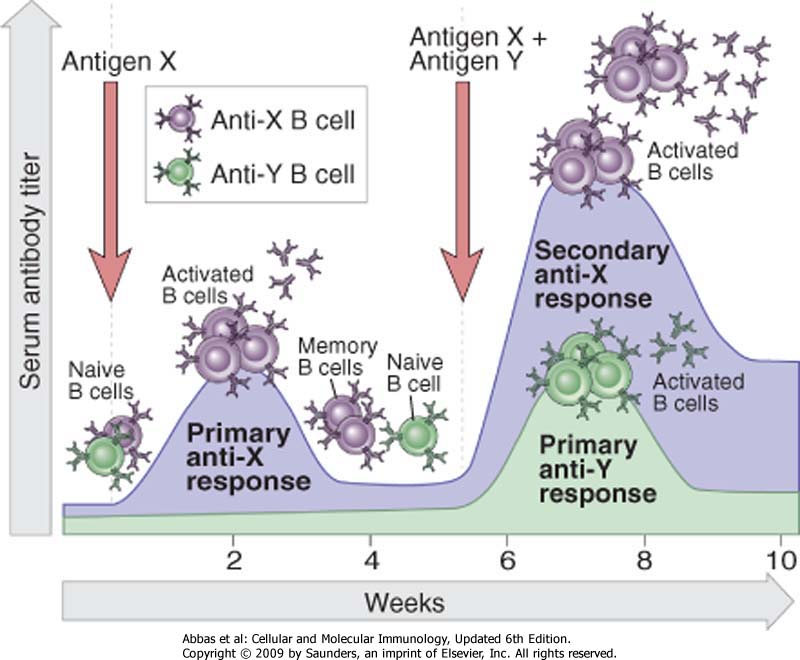 Vaccines stimulate immune memory
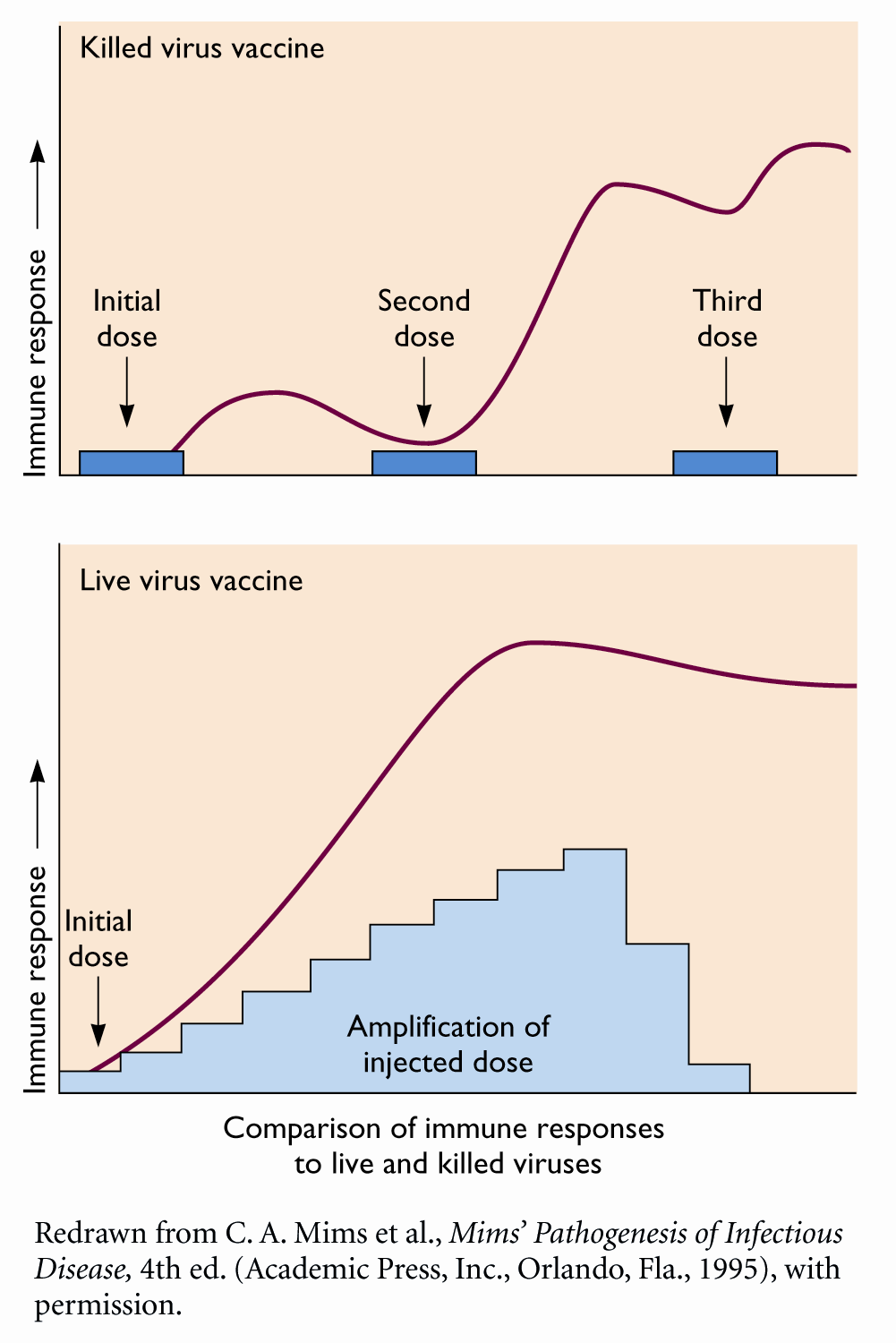 Killed virus vaccine requires multiple doses (booster shots) to adequately stimulate a protective immune response
Live virus vaccines replicate in the host.
No requirement for boosters.
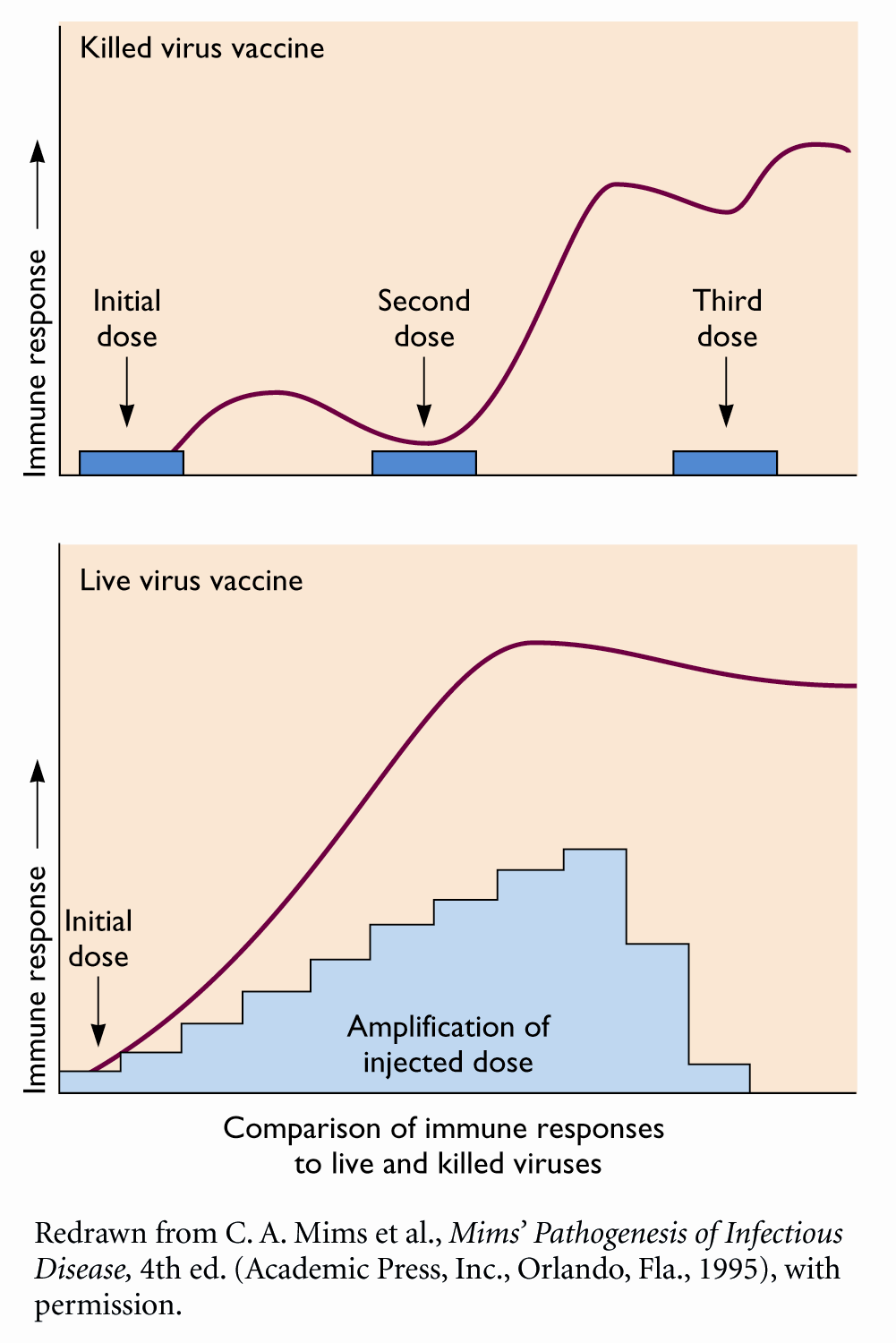 Advantages for live vaccines
 multiply like natural organism
 require fewer doses and boosters
 long-lasting

Disadvantages for live vaccines
 special storage
 back mutation
 side effects
[Speaker Notes: side effects - both live and dead whole cell vaccines]
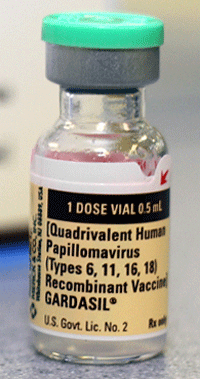 Subunit vaccines
Single antigen or mixture of antigens
Safer (cannot reproduce) 
However, often less effective than whole agent vaccines
Can be costly
Always require boosters
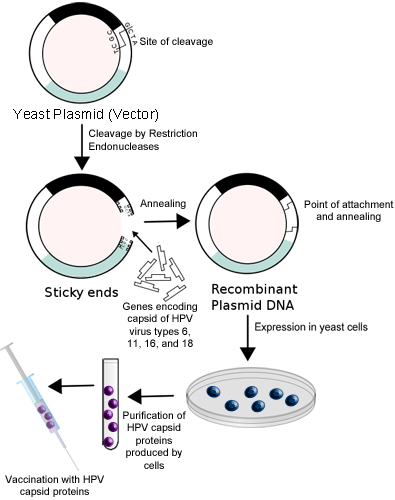 [Speaker Notes: Provide an alternative to whole microbes vaccines in cases where the Whole microbes are toxic.  Subunit vaccines have two drawbacks. 
COST: it is much more expensive to extract and purify isolated antigens than to use intact microbes.  
BOOSTERS: must be administered more than once to mimic the repeated stimulation of the immune system by a living organism.  

Their safety has made them very popular.]
Overcoming Subunit vaccine problems
Multiple doses 
Use adjuvants
prolongs stimulation of immune response
works by trapping the antigens in a chemical complex and releases them slowly
[Speaker Notes: DTp - p was killed bacteria for whooping cough (Bordetella pertussis)
aP - acellular pertussis is now a toxoid - as effective as killed whole cells

Usually require a series of injections (boosters) b/c cannot replicate -  THIS IS A PROBLEM!!]
Types of vaccines
COMPARISON OF VARIOUS TYPES OF VACCINES
VACCINE TYPES
live, attenuated
killed / subunit
DNA / RNA
TYPE OF IMMUNE RESPONSE
Antibody mediated
B- cells
+++
+++
+++
cellular
CD4+ T-cells
+/- TH1
+/-TH1*
+++ TH1*
CD8+ T-cells
+++
-
++
antigen presentation
MHC I / II
MHC II
MHC I / II
memory
humoral
+++
+++
+++
cells
+++
+/-
++
production
Difficulty of development
+
++
++++
price
+
+
+++
Transportation
storage
+
+++
+++
safety
++
++++
+++
Vaccine delivery systems and adjuvants
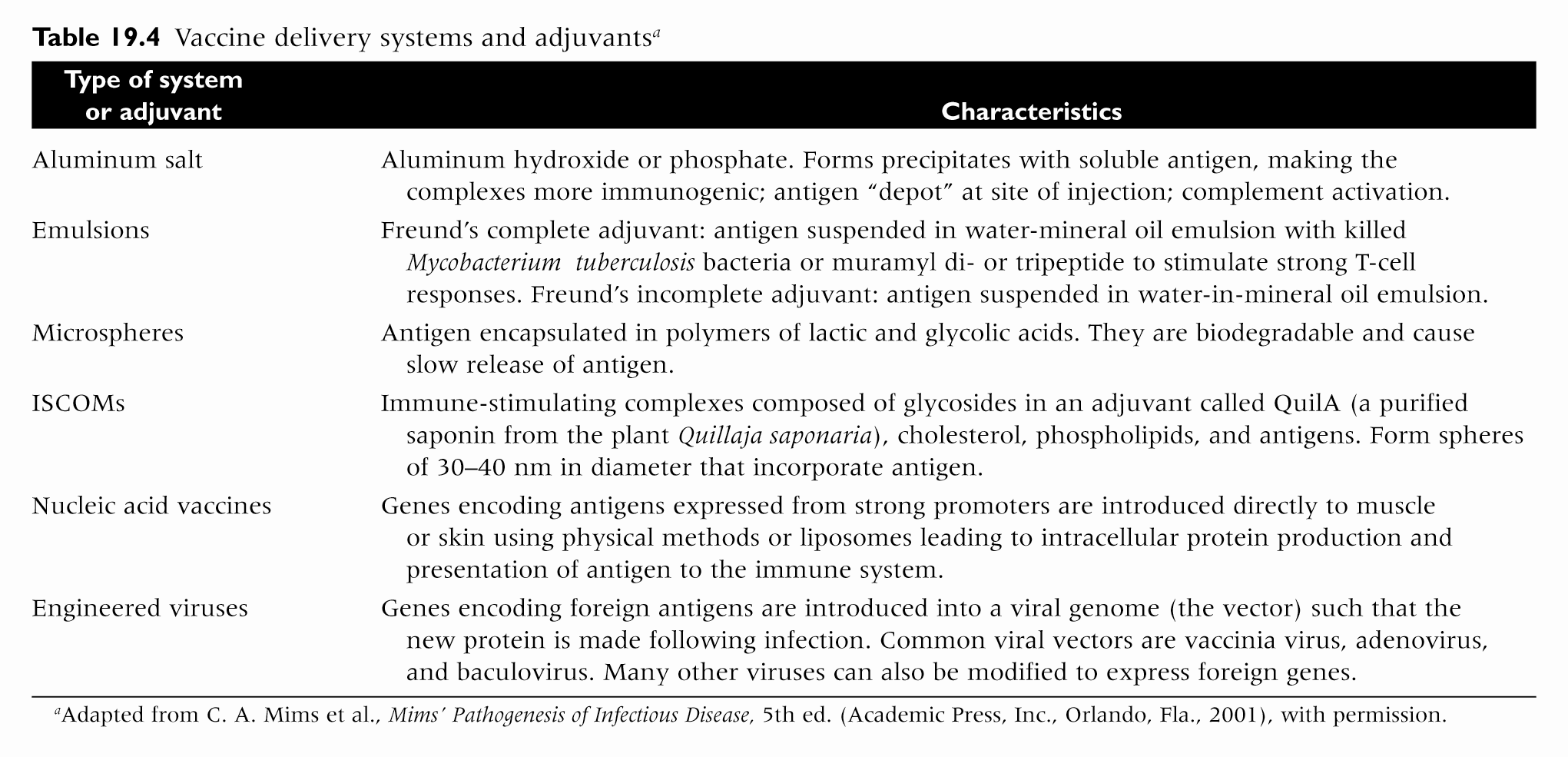 Summary of adjuvants approved for human use
Vaccine delivery systems and adjuvants
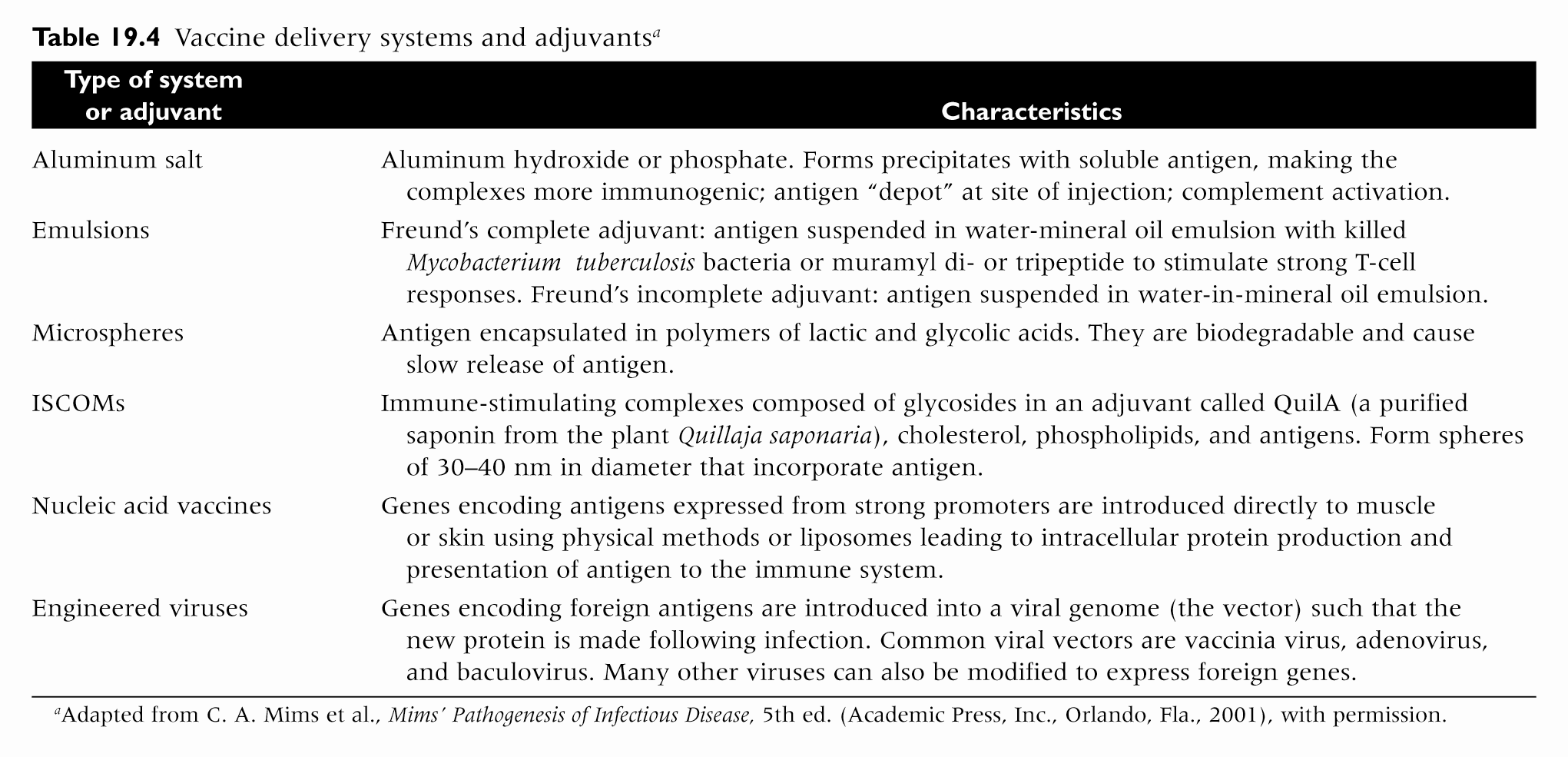 Vaccine delivery systems and adjuvants
ISCOMS as peptide delivery systems
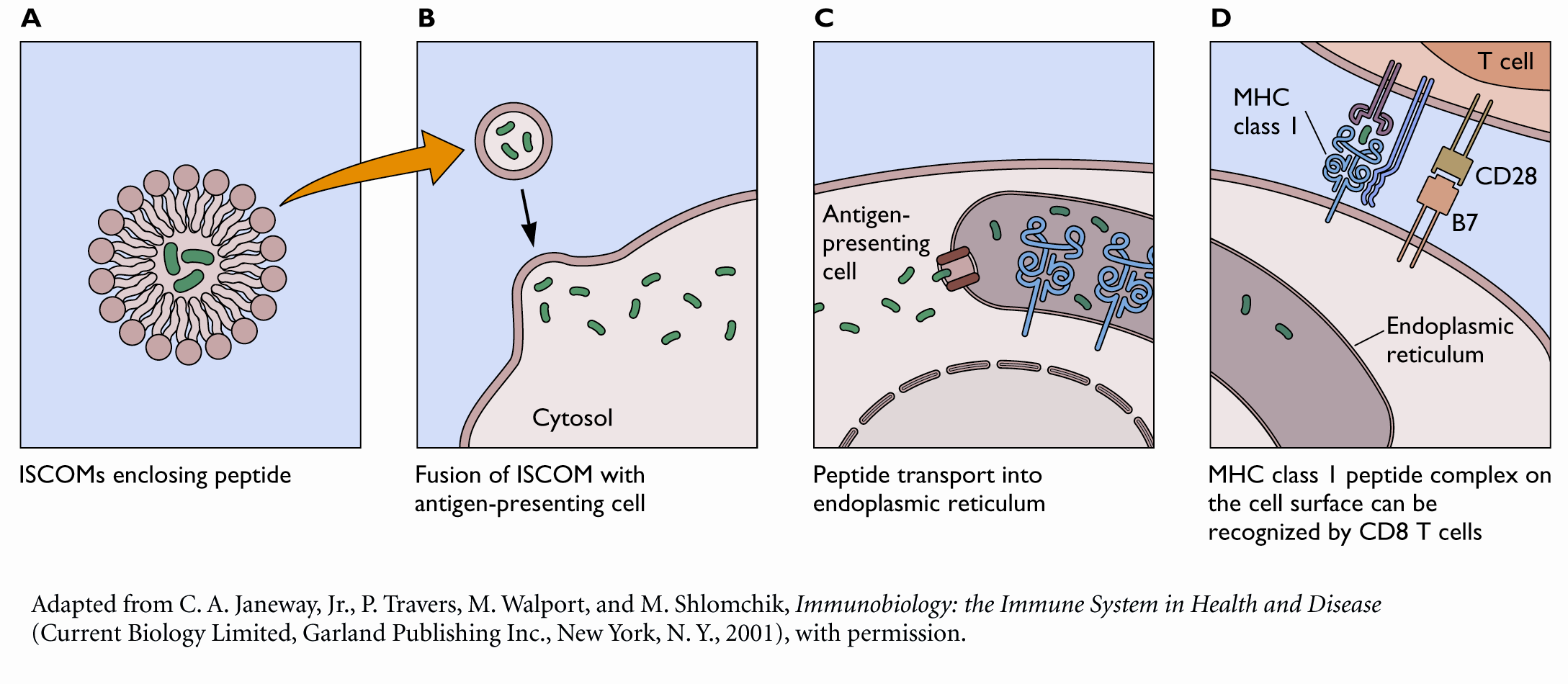 Vaccine delivery systems and adjuvants
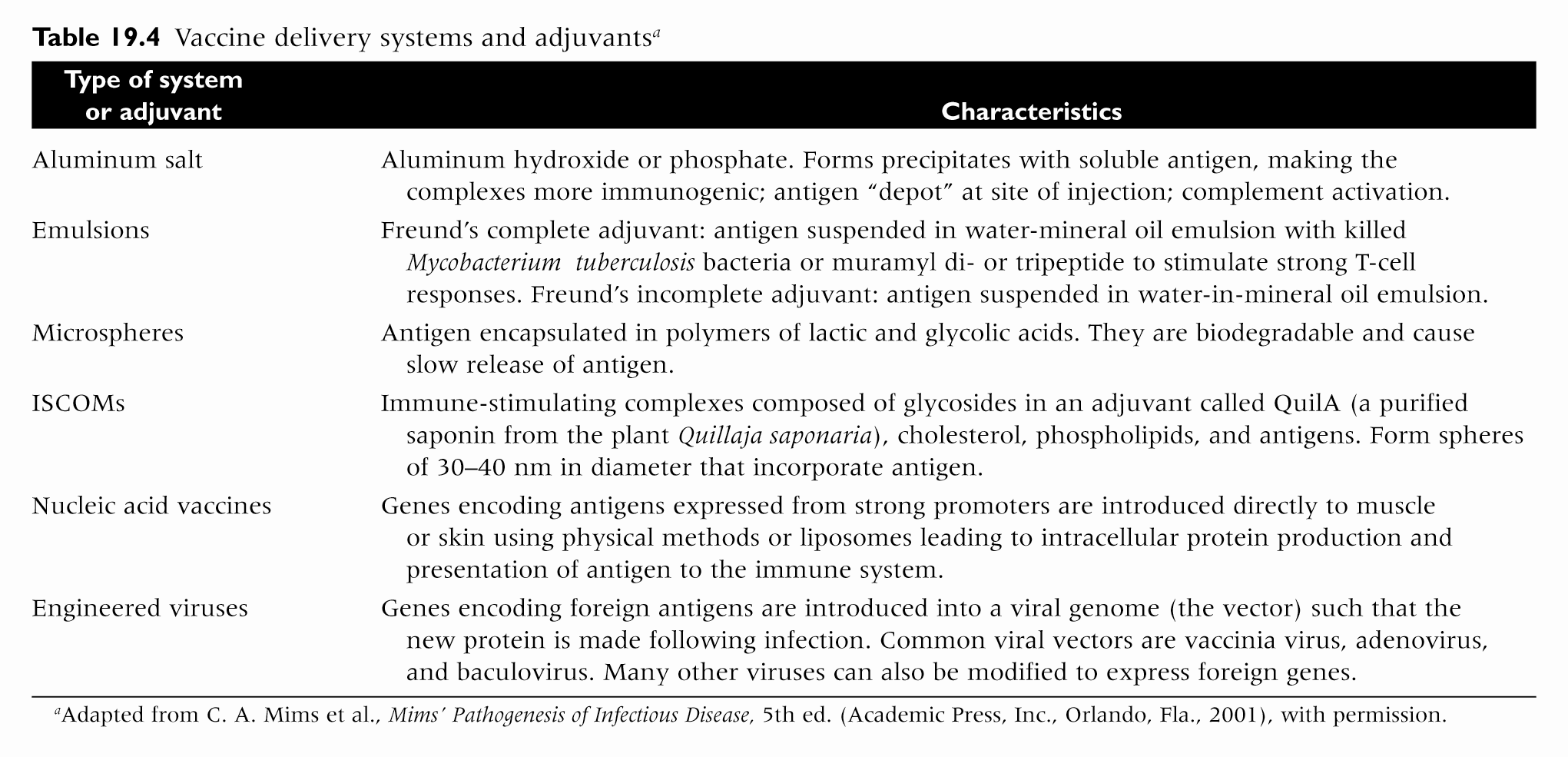 Representative results of DNA vaccine trials
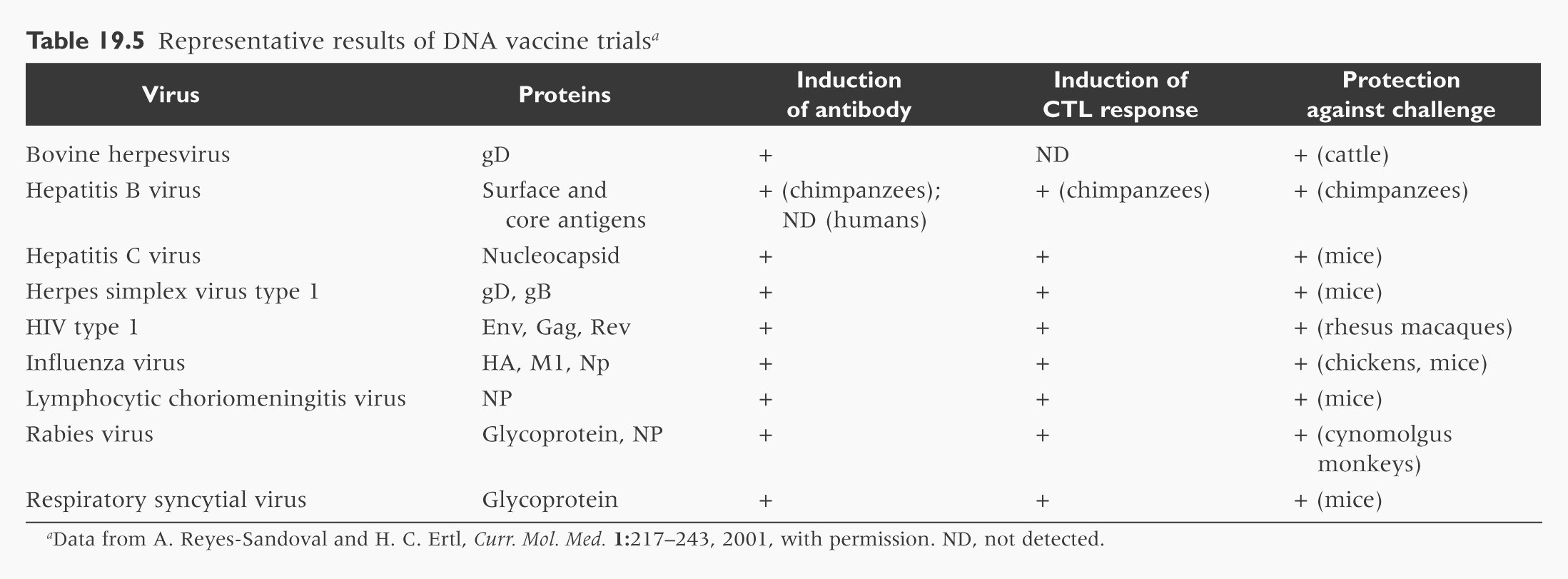 DNA vaccines Vs Traditional vaccines
Traditional vaccines
DNA vaccines
Uses only the DNA from infectious organisms.
Avoid the risk of using actual infectious organism.
Provide both Humoral & Cell mediated immunity
Refrigeration is not required
Uses weakened or killed form of infectious organism.
Create possible risk of the vaccine being fatal.

Provide primarily Humoral immunity
Usually requires Refrigeration.
DISADVANTAGES
Limited to protein immunogen only
Extended immunostimulation leads to chronic inflammation
Some antigen require processing    which sometime does not occur
Vaccine delivery systems and adjuvants
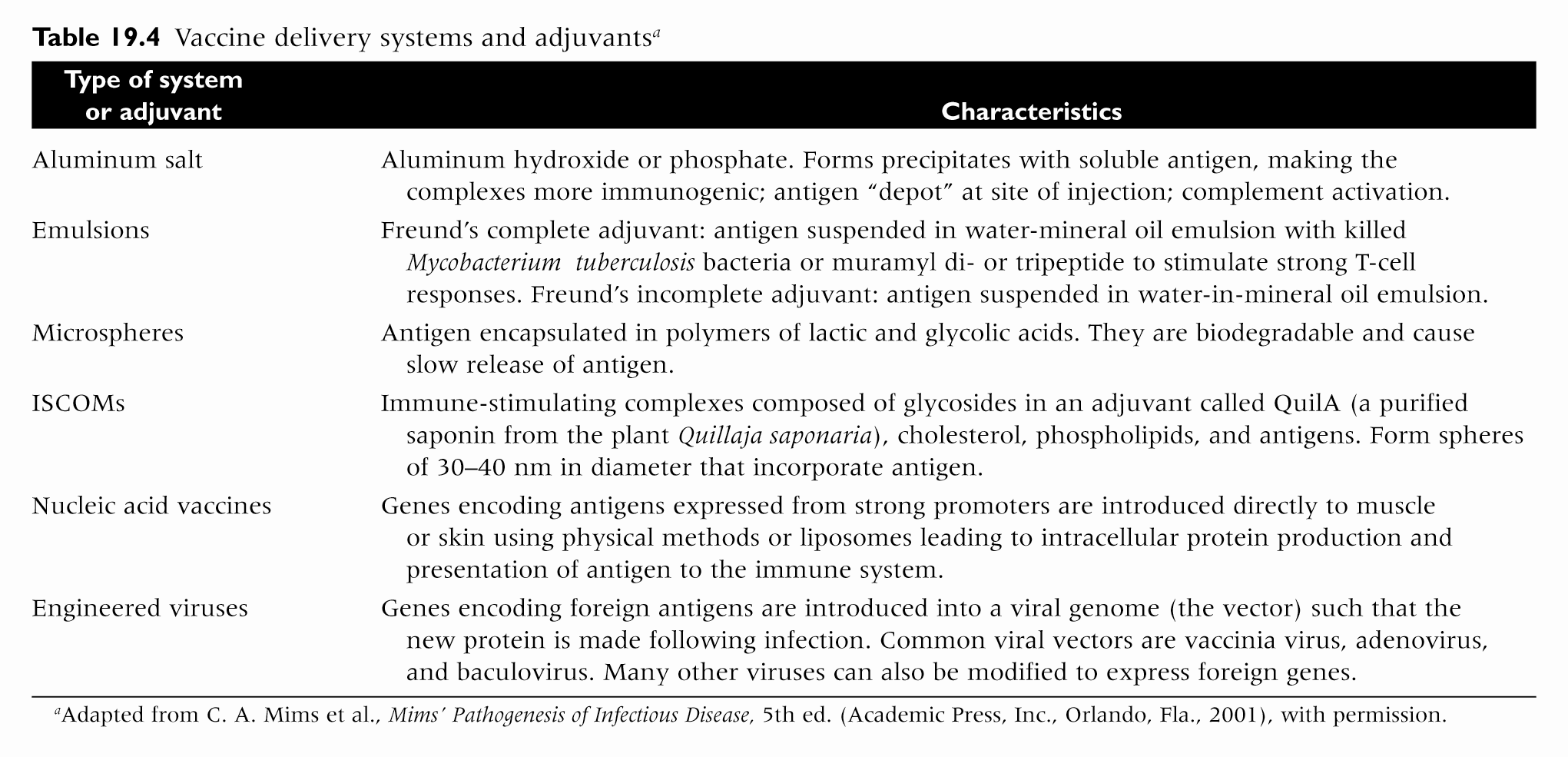 Routes of administration
Deep subcutaneous or intramuscular route (most vaccines)
Oral route (sabine vaccine, oral BCG vaccine)
Intradermal route (BCG vaccine)
Scarification (small pox vaccine)
Intranasal route (live attenuated influenza vaccine)
Routes of administration
(examle)
Gene gun delivery:
Adsorbed plasmid DNA into gold particles
Ballistically accelerated into body with gene gun.
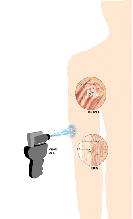 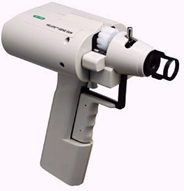 Nanoparticle
HOW DNA/RNA VACCINE WORKS
BY TWO PATHWAYS

ENDOGENOUS :- Antigenic Protein is presented by
                                   cell (APC) in which it is produced

EXOGENOUS :-     Antigenic Protein is formed in 
                                  one cell but presented by different cell
Scheme of immunization
Primary vaccination
One dose vaccines (BCG, variola, measles, mumps, rubella, yellow fever)
Multiple dose vaccines (polio, DPT, hepatitis B)
Booster vaccination
To maintain immunity level after it declines after some time has elapsed (DT, MMR).
Periods of maintained immunity due to vaccines
Short period (months): cholera vaccine
Two years: TAB vaccine
Three to five years: DPT vaccine
Five or more years: BCG vaccine
Ten years: yellow fever vaccine
Solid immunity: measles, mumps, and rubella vaccines.
Levels of effectiveness
Absolutely protective(100%): yellow fever vaccine
Almost absolutely protective (99%): Variola, measles, mumps, rubella vaccines, and diphtheria and tetanus toxoids.
Highly protective (80-95%): polio, BCG, Hepatitis B, and pertussis vaccines.
Moderately protective (40-60%) TAB, cholera vaccine, and influenza killed vaccine.
Vaccination Coverage
Vaccination coverage is the percent of at risk or susceptible individuals, or population who have been fully immunized against particular diseases by vaccines or toxoids. To be significantly effective in prevention of disease on mass or community level at least a satisfactory proportion (75% or more) of the “at risk” population must be immunized.
New approaches
Cancer
HIV/AIDS
Malaria 
New infective agents
Vaccines against bioterrorism
Anthrax
Small pox
Plague
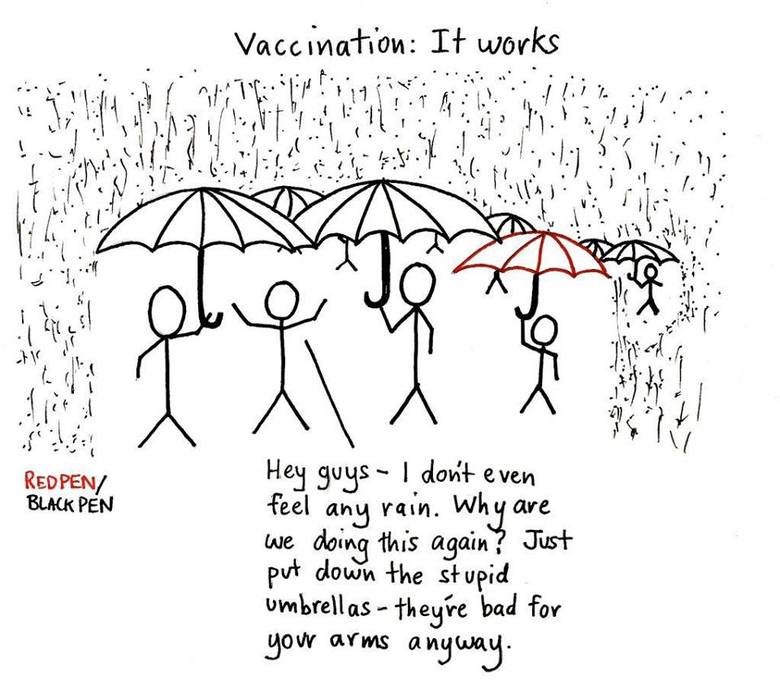 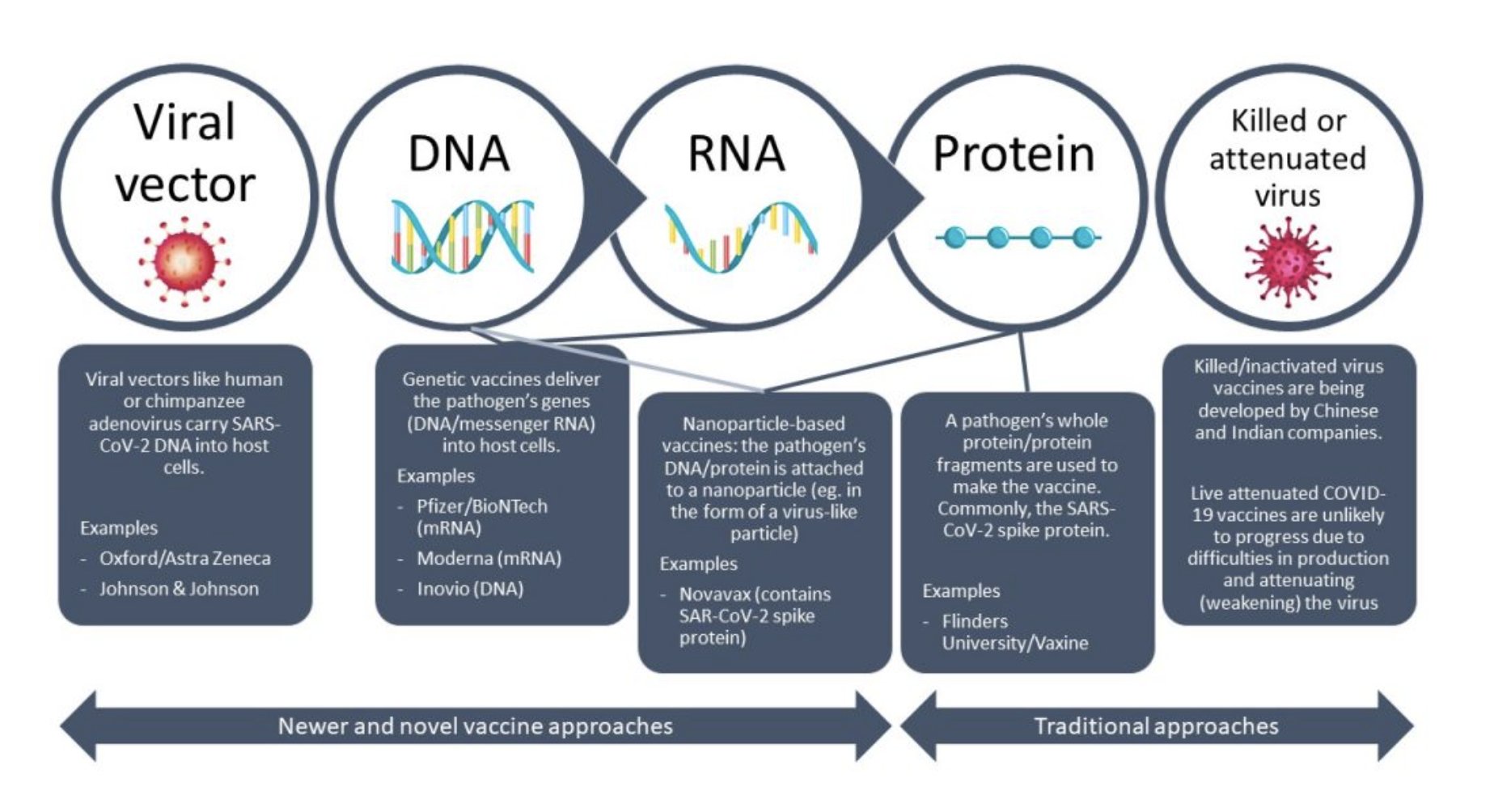 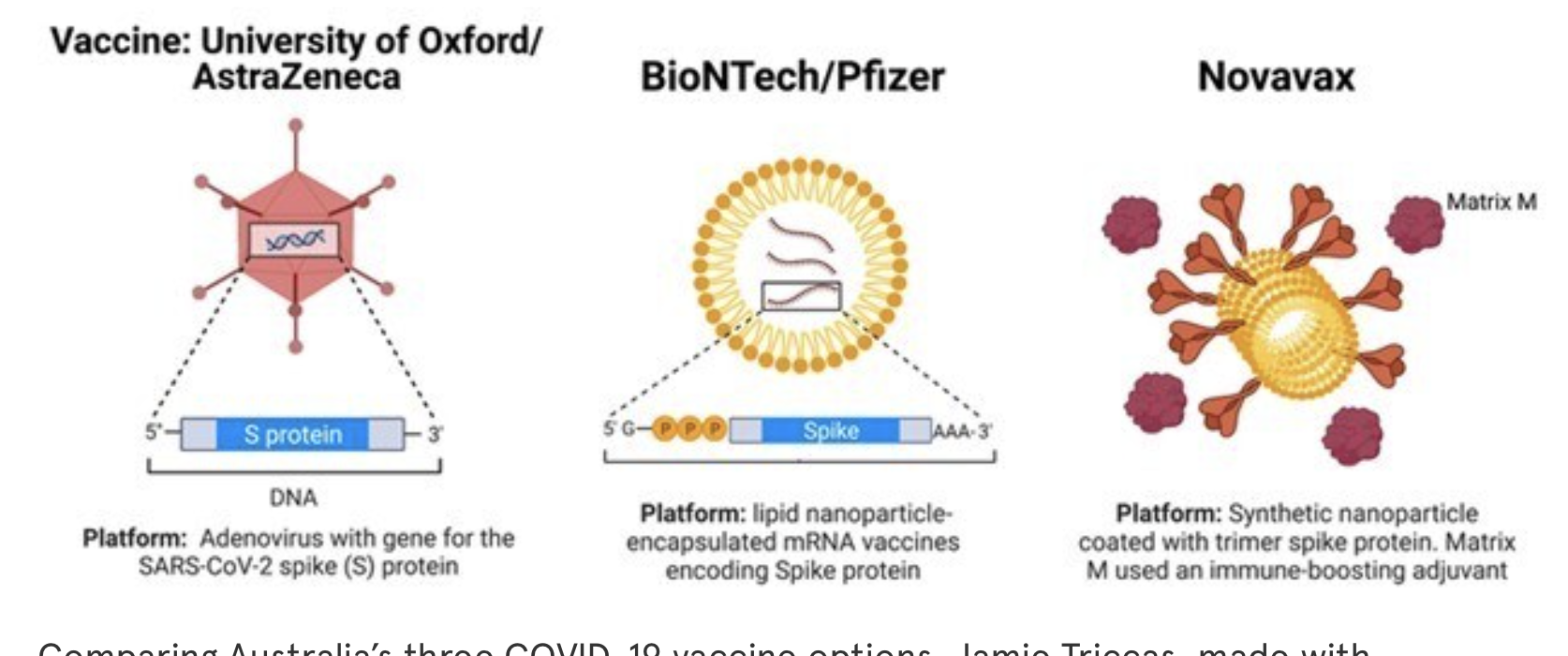